Fig. 9. Caspase-9 primed the apoptotic pathway. Caspase-9 inhibitor LEHD–FMK (5 µM) rescued the cells from the ...
Carcinogenesis, Volume 26, Issue 5, May 2005, Pages 883–891, https://doi.org/10.1093/carcin/bgi036
The content of this slide may be subject to copyright: please see the slide notes for details.
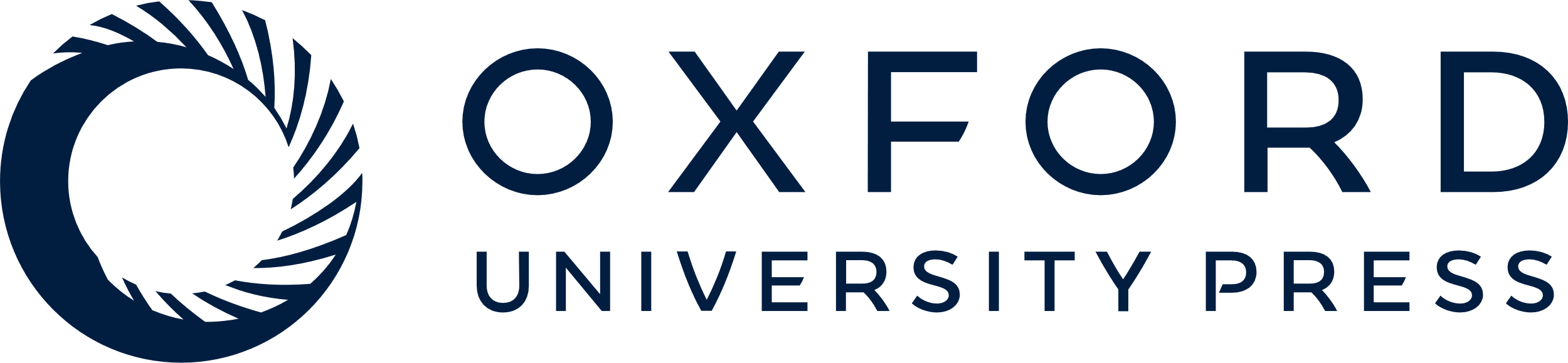 [Speaker Notes: Fig. 9. Caspase-9 primed the apoptotic pathway. Caspase-9 inhibitor LEHD–FMK (5 µM) rescued the cells from the statin-induced apoptosis. The size of the apoptotic population (68.4 ± 10.7% of cells with subdiploid DNA content) was significantly inhibited by pretreating for 24 h the cells with LEHD–FMK (15.4 ± 7.2%). By contrast, no effect was induced by LETD–FMK (caspase-8 inhibitor).


Unless provided in the caption above, the following copyright applies to the content of this slide: Carcinogenesis vol.26 no.5 © Oxford University Press 2005; all rights reserved.]